T2出发大厅/隔离区外/隔离区内
自助设备
VEM-S-1D（1台）
160
130
159
138
144
129
自助设备
VEM-S-1D（1台）
169
142
158
FG安检口
DE安检口
自助设备
VEM-S-1D（1台）
173
13号门
11号门
9号门
自助设备
VEM-S-1D（1台）
自助设备
VEM-S-1D（1台）
175
176
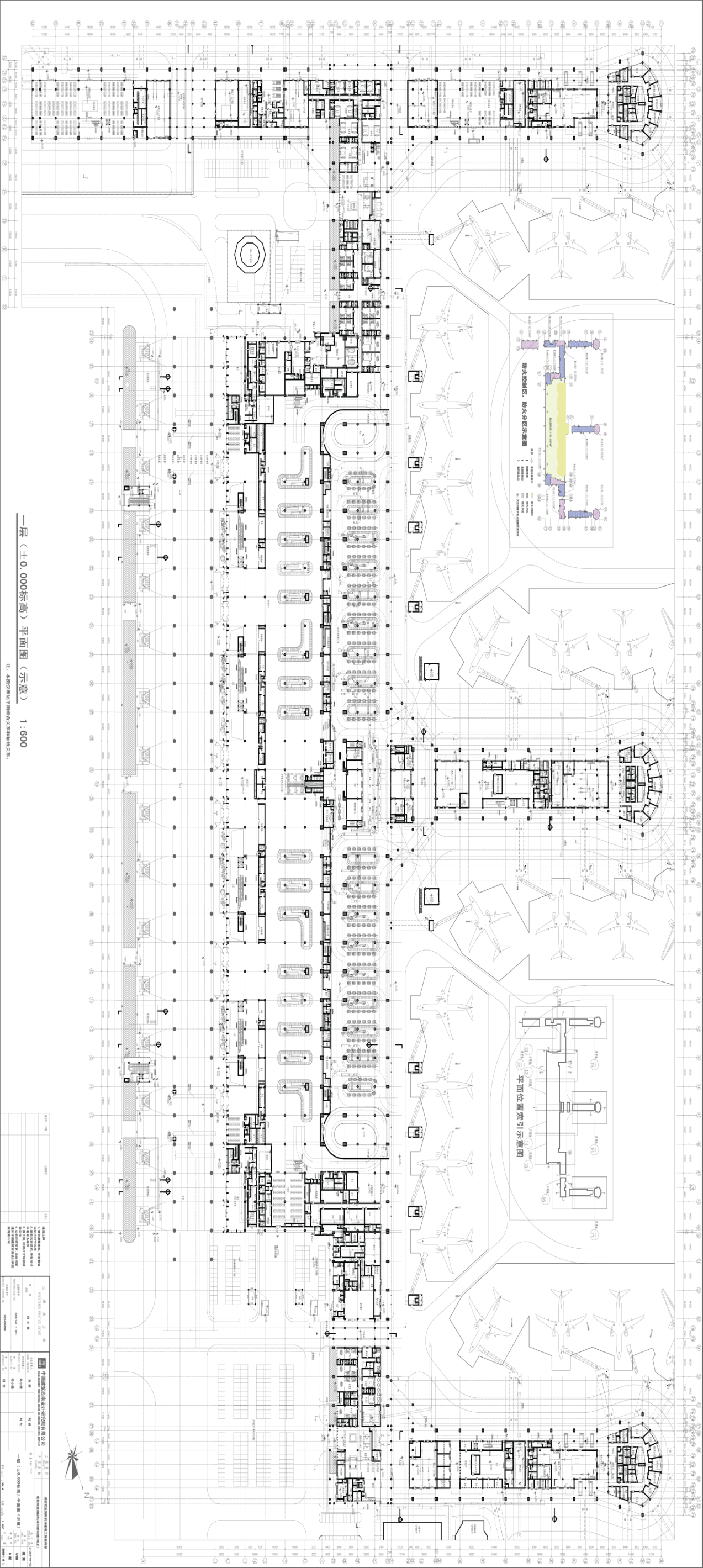 T2到达厅
38
32
33
空港食府
MC
自助设备
  VEM-S-1D（1台）
   4号门旁
41